أنواع الإشراف والاتجاهات الحديثة
اعداد الطالب
حازم نوري

بإشراف أ.د قصي فوزي
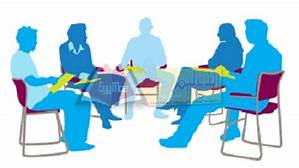 مقدمة :
   أن عملية الإشراف التربوي هي أحد العمليات الأساسية والهامة جدا للإدارة التربوية المتطورة والتي تدخل في صميم تطوير العمل التربوي. 
من هنا نجد أن الإشراف التربوي قد تطور مفهومه ابتداءاً من مطلع القرن الماضي وحتى اليوم ، فبعد أن كان المفتش التربوي يهتم بشكل مباشر بمراقبة المعلمين وتصيد أخطائهم والنزعة نحو انتقادهم ومحاسبتهم و إلقاء الأوامر والتعليمات التي لا تنتهي عليهم ، والتعامل معهم على اعتبار انهم أدوات، تغيرت هذه الصورة لاحقا ليصبح المعلم شريكاً في العملية التعليمية التعلمية، وأصبح عمل المشرف التربوي يفرض عليه اتباع المقاييس الديموقراطية ، واحترام مشاعر المعلمين ، والحوار معهم ، وبذلك تحول دور المشرف التربوي من التفتيش إلى التوجيه ثم تغير إلى الإشراف التربوي الحديث والقائم على أسس علمية راسخة تكرس الحوار والنقاش الديموقراطي التعاوني كأساس للعملية الإشرافية .
أنواع الإشراف التربوي
اولا : الاشراف التصحيحي :
وهو الاشراف الذي يهتم بتصحيح اخطاء المعلم وعدم الاساءة اليه أو الشك في قدراته على التدريس , والمشرف التربوي الذي يحضر الى المدرسة وفي نيته مسبقا ان يفتش عن الاخطاء , فمهمته بسيطة ميسورة الا ان واجب المشرف التربوي اذا كان الخطا بسيطا ان يتجاوز هذا الخطا أو ان يشير اليه اشارة عابرة وباسلوب لبق وذكي بحيث لا يسبب حرج لمن اخطا , اما اذا كان الخطا جسيما , فالمشرف التربوي هنا يكون احوج الى استخدام لباقته وقدرته في معالجة الموقف سواء في مقابلة عرضية ام في اجتماع فردي بحيث يوفر جوا من الثقة والمودة للمدرس . 
   ان أسلوب العمل الاشرافي فهو الزيارة الصفية وذلك من اجل الاطلاع على مستوى المعلم وانتاجيته واصدار الحكم التقويمي عليه .
ثانيا : الإشراف الوقائي :
ومهمة المشرف التربوي هي ان يتنبأ بالصعوبات والعراقيل التي تواجه المعلم وان يعمل على تلافيها والتقليل من أثارها الضارة , وان يأخذ بيد المدرس ويساعده في تقويم نفسه ومواجهة الصعوبات التي تواجهه , ويتم ذلك من خلال الخبرة بالتدريس ومن خلال زياراته للمدرسين خلال عمله الإشرافي .
ثالثا : الاشراف البنائي : 
   ويكون تركيز المشرف والمدرس هنا على المستقبل والعمل على النمو والتقدم من خلال :
1- إحلال أساليب أفضل محل الأساليب غير المستحبة وغير المجدية .
2- العمل على تشجيع النشاطات الايجابية وتحسين وتطوير الممارسات الجيدة 
3- إشراك المدرسين في رؤية وتحديد وتحديد ما يجب ان يكون عليه التدريس الجيد .
4- تشجيع النمو المهني للمدرسين .
خامسا : الإشراف العلمي
   ويهتم في استخدم الاختبارات والمقاييس في دراسة الظواهر والمواقف التعليمية المختلفة , وهذا يتطلب من المشرف كفاية في استخدام الاختبارات والمقاييس , فتجعله أكثر ثقة بإحكامه وأكثر تمسكا برأيه .وتجعل المعلم أكثر التزاما بالطاعة .
رابعا : الإشراف الإبداعي
   يعمل على تحرير العقل والإرادة وإطلاق الطاقة عند المدرسين لاستغلال قدراتهم ومواهبهم الى أقصى مدى ممكن في تحقيق الأهداف التربوية
سابعا : الإشراف كتطوير للمنهج المدرسي :
    يهتم هذا النموذج بالهدف الرئيسي للإشراف كعملية لتحسين التعليم ومن خلال المنهج المدرسي والذي يخلق اتجاهات مهنية موضوعية تسود العلاقة بين المشرف والمعلم . والإشراف كعملية تطوير للمناهج المدرسية يركز على إصلاح المناهج المدرسية لتحسين التعليم , وتكون علاقة المشرف بالمعلم علاقة عمل دون التركيز على حاجات المعلمين الشخصية .
سادسا : الإشراف المصغر:
    ينظر هذا النموذج إلى التعليم كمجموعة من المهارات الجزئية التي يجب ان يتدرب عليها من يمارسها , واشتق الإشراف المصغر من نمط التعليم المصغر , ويمارس من خلال ملاحظة المشرف لإحدى مهارات التدريس في فترة زمنية قصيرة ثم يقوم بتحليلها مستخدما تكنولوجيا التربية والوسائل التعليمة اللازمة , ومهمة المشرف تدريب المعلمين على إتقان هذه المهارات والأدوات والآلات التعليمية .
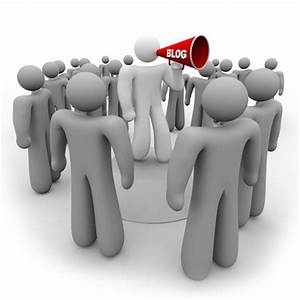 ثامنا : الإشراف الإرشادي:
    ويستند على دراسة المؤثرات التي تؤثر على جوانب شخصية المعلم من الناحيتين الانفعالية والعقلية وتوجيه سلوك المعلم التعليمي , ويتم ذلك من خلال علاقات إرشادية مع المعلم لفهم شخصيته والعوامل المؤثرة عليه . وشرحه للمعلم كي يزداد إدراكه لذاته ولنشاطه التعليمي.
تاسعا: الإشراف الدافعي:
  ويهتم هذا النموذج بإثارة دوافع المعلمين باعتبار ان أساليبهم ونشاطاتهم هي انعكاس لدوافعهم وحاجاتهم , وان أدائهم يرتبط سلبا أو إيجابا بمستوى دافعتيهم , اما دور المشرف فهو إحداث درجة من التوتر تكفي لاستغلال الدوافع الايجابية عند المعلمين . من خلال الإرشاد والتغذية الراجعة . 
عاشرا : الإشراف المبني على العلاقات الإنسانية : 
    ويهتم بإقامة العلاقات الإنسانية السليمة بين مختلف العاملين في نطاق العملية التربوية , حيث ان التعليم عملية تفاعل إنسانية بين الطالب والمعلم ومهمة المشرف تقدم نموذج لهذا التفاعل في علاقته مع المعلم ليكون المعلم قادر على تطبيق مثل هذه العلاقات مع طلابه . ويهدف هذا النموذج لازالة التعارض بين حاجات المعلم وحاجات العمل .
الحادي عشر : الاشراف عملية تفاعل بين المشرف والمعلم :
           ويهتم باقامة عملية اتصال وتفاعل مع المعلمين من خلال التاكيد على مشاركة المعلمين بالتخطيط للمشكلات التي يواجهونها عن طريق جمع المعلومات عن المشكلات التعليمية والتفكير في الحلول والبدائل ليختار منها المعلم بحرية تامة ما يناسبه . فيكون هذا العمل مشابه للاشراف الذاتي بدلا من المساعدة التي يتلقاها من المشرف .
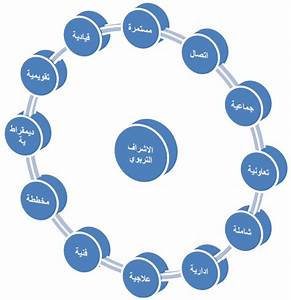 اتجاهات حديثة في الإشراف التربوي
اولا - الاشراف الاكلينكي
   يعرف كوجان أسلوب الإشراف الإكلينيكي بانه أسلوب إشرافي موجه نحو تحسين سلوك المعلمين الصفي وممارساتهم التعليمية الصفية عن طريق تسجيل الموقف التعليمي الصفي بكامله وتحليل أنماط التفاعل الدائرة فيه بهدف تحسين تعلم التلاميذ .ويتبع في هذا الأسلوب في الإشراف الخطوات التالية:
1- التخطيط المشترك بين المشرف والمعلم والمشاركين الآخرين في الوحدة التدريسية.
2- مشاهدة الحصة وتسجيلها عن طريق الصورة أو الصوت أو الكتابة.
3- تحليل الحصة تحليلا موضوعيا وشاملا من قبل المشرف والمعلم والمشاركين وتقييمها.
وعلى الرغم من ان الإشراف الاكليني يشترك مع الإشراف التقليدي في التركيز على الملاحظة الصفية ’ الا ان الهدف الأول لهذا الأسلوب الإشرافي يتركز في زيادة فاعلية دور المعلم من خلال التفاعل الحقيقي مع المشرف ’ويبدو ذلك من خلال اشتراك المعلم في عمليات التخطيط والملاحظة والتحليل والتقويم
ويؤخذ على الاشراف لاكلينيكي مايلي :

وبذلك يهمل هذا النوع من الإشراف المواقف المعقدة الأخرى غير موقف التعلم الصفي
2-ان المشرف الاكلينكي هو مشرف مؤهل في تحليل عملية التعليم ويمتلك كفايات فنية عالية في هذا الموضوع مما يجعل العلاقة بين المشرف وبين المعلم علاقة مدرب مع متدرب.
3- ان المشرف لا يقدم توجيها حقيقا للمعلم , بل يزوره ويخطط للدرس معه ثم يبدأ عملية الملاحظة والتحليل ’ فالمعلم هنا يتلقى مساعدة محدودة في تصحيح بعض ممارساته,وهذه الممارسات لا تؤدي إلى تعليم متطور إنما الى التصحيح للمواقف السلبية .
وسيتم توضيح هذا النوع من الإشراف بإسهاب عند الحديث عن أساليب الإشراف التربوي.
1-انه إشراف صفي,والمواقف الصفية هي جزء من المواقف التعليمية حيث ان المواقف التعليمية تتأثر بأمور اخرى مثل الامتحانات والبيئة المحلية وخبرات الطلاب السابقة.
وتتضح فوائد ومزايا الاشراف الاكلينيكي بما يلي :
1- انه أسلوب يثق بالمعلم,ويهتم بتنمية وتطوير كفايته في التدريس الصفي .
2- انه يشرك المعلم في التخطيط وفي عملية التحليل وعملية التقويم فهو إشراف مبنى على المشاركة.
3- ان مشاركة المعلم في تحديد أسلوبه تجعل المعلم أكثر التزاما بتعديل سلوكه التعليمي .
4- يتلقى المعلم تغذية راجعة تنعكس مباشرة على تطوير عمله وأساليبه المستقبلية مما يجنبه الوقوع في الأخطاء التي وقع فيها سابقا.
5- يهتم المشرف بتقويم الموقف الصفي بدلا من التركيز على عمل المعلم أو على شخصيته.
ثانيا - الإشراف بالأهداف والنتائج:
ويعرف بأنه نظام يشارك فيه المشرفون التربويون والمعلمون والمديرون بتحديد أهداف تربوية مشتركة وتحديد مسؤولية كل طرف في تحقيق هذه الأهداف.بحيث يدرك كل من مدير المدرسة والمشرف التربوي والمعلم النتائج المتوقعة من عمله تماما.
والإشراف بالأهداف يحقق الفوائد التالية:
1- يعرف المعلم أهدافه تماما,ويعرف مسؤوليته في مدى تحقيق هذه الأهداف ,وهذا يزيل كثيرا من سوء الفهم في العلاقة مع المشرف التربوي أو مع مدير المدرسة.
2- يعرف مدير المدرسة دوره في عملية الإشراف ,وينظم علاقته مع المشرف والمعلم على هذا الأساس.
3- يشارك كل من المعلم والمدير في تحديد الأهداف وهذا يزيد من التزامهم بتحقيقها.
4- يعطي المعلم الحرية في تقويم نشاطه تقويما ذاتيا في ضوء ما يحققه من الأهداف.
5- يشعر المعلم بالأمن, لانه سيقوم بموجب الأهداف التي تشارك في وضعها
ثالثا - الاشراف التشاركي (التكاملي)
ينبثق مفهوم المنحى التكاملي للاشراف التربوي من كونه عملية فنية مصاحبة للعملية التعليمية في المدرسة تهدف الى تحسين نتاجاتها , وهي بهذا المفهوم مسؤولية مشتركة بين مدير المدرسة باعتباره قائدا تربويا ومشرفا مقيما في مدرسته من ناحية, والمشرف التربوي باعتباره خبيرا تربويا ومستشار متخصصا من ناحية ثانية وكلاهما معا يمكن ان يقوم بدور تربوي تعاوني فاعل ومؤثر يتمثل في الادارة والتنظيم والمتابعة من قبل مدير المدرسة وتقديم الدعم والمساندة والخبرة التربوية من قبل المشرف التربوي. ويقوم هذا الاسلوب على نظرية النظم التي تتالف العملية الاشرافية فيها من عدة انظمة جزئية مستقلة مثل السلوك الاشرافي للمشرفين والسلوك التعليمي للمعلمين ,والسلوك التعليمي للتلاميذ ولاغراض زيادة فاعلية الاشراف التربوي لا بد ان يكون كل نظام من هذه لانظمة مفتوحا على الاخرى.
ويتميز هذا المفهوم من الاشراف بروح الانفتاح والتعاون المستمر بين المشرف والمعلم والقدرة ميزات للمشرف التربوي على التنسيق بين المعلمين ودعم قيمهم وتبنيها ويركز هذا الاشراف على تحقيق اهدافه المتمثلة في تحسين نوعية التعليم في المدارس وبناء شخصية متوازنة للمعلم المشرف.
مجموعة من مهام الإشراف ألتشاركي :
ب- مجال التنمية المهنية للمعلمين : وتشمل :
الكشف عن احتياجات المعلمين المهنية والأكاديمية وبأساليب متنوعة (الزيارات الصفية)
اختيار الأساليب المناسبة لتلبية احتياجات المعلمين المهنية والأكاديمية مثل :
(الندوات- الدروس التطبيقية - الزيارات المتبادلة بين المعلمين في نفس المدرسة - زيارات المشرف المختص - الدورات التدريبية -حضور الاجتماعات -نقل الخبرات-البحوث الإجرائية – القياس والتقويم – الاختبارات التحصيلية )
ا- مجال التخطيط
إعداد خطته الفصلية أو السنوية 
التعاون مع المعلمين في إعداد خططهم التدريسية ومذكرات تحضير الدروس 
إعداد خطط تطويرية ومتابعتها وتقويمها 
المساعدة في تحقيق أهداف الخطة
رابعا : مجال الانشطة التربوية :
التعاون مع مدير المدرسة في مجال متابعة الانشطة
التسهيلات واقتراح البدائل ومساندة المعلم
التعاون مع امين المكتبة وقيم المختبر والمرشد التربوي
المشرف المقيم والمشرف المتفرغ حلقتان متكاملتان :
   بدا دور مدير المدرسة الإشرافي يتعزز تدريجيا مع بروز فكرة المشرف المقيم وشيوع تطبيقها ومن هنا برزت أهمية تكامل دور كل من مدير المدرسة والمشرف المتفرغ , فمدير المدرسة اعرف بحاجات طلابه وبيئته المحلية , والمتابعة وملاحظة التغيرات والتغذية الراجعة .
   ومن ناحية أخرى فأن للمشرف التربوي المتفرغ مميزات خاصة منها تفرغه التام للعمل الإشرافي , وتعمقه في عمله وتخصصه وخبرته , فيكن الاستفادة من مزايا الطرفين فيكمل احدهما الأخر في مجالات التربوية المختلفة ومنها :
التخطيط المشترك
التنسيق والتكامل
تحديد الاهداف المحددة لفترة زمنية
المرونة بالخطة والتعديلات
المشاركة في تقويم العمل الإشرافي والمتابعة وتقويم المعلمين من حيث (الأهداف-الوسائل-الانشطة المتبعة-وسائل التقويم- الادوار المختلفة للإطراف المشاركة في العملية)
يشارك مدير المدرسة الزيارات مع المشرف التربوي للصفوف لتقويم العملية الإشرافية بصورة كلية أو جزئية , حيث يقوم المشرف بإعداد أداة تقويمية لقياس تحصيل الطلبة ويقوم المدير بتطبيق هذه الأداة في مدرسته واستخراج وتحليل النتائج مع المشرف , ويقوم المدير بمتابعة المعلمين في تطبيق الملاحظات التي يبديها المشرفون إثناء زياراتهم للمدرسة .
الدور الإشرافي لمدير المدرسة :
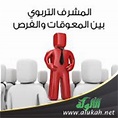 - التخطيط الفعال
2- غناء المنهاج وتقويمه (الأهداف-وسائل التطبيق-محتويات المنهج-ملائمة المناهج)
3-التنمية المهنية لنفسه وللمعلمين (المعلومات- المستجدات في مجال الإدارة والإشراف)
4- الامتحانات والاختبارات (المساعدة في وضع الاختبارات وتفسير النتائج وإعداد الامتحانات التجريبية وتدريب المعلمين على الانماط الجدية للامتحانات ).
5- إدارة الصفوف وحل المشكلات الانضباطية داخل الصفوف.
6- العلاقة مع الزملاء والمجتمع المحلي من خلال العلاقات الإنسانية وتفعيل الطاقات البشرية في المجتمع المحلي لزيادة فاعلية دور المدرسة.
7- تقويم العملية التربوية في مدرسته (أداء المعلمين-أداء الطلبة- إجراء البحوث-التقويم الذاتي)
كفايات مدير المدرسة:
ولكي يقوم مدير المدرسة بدوره الإشرافي لابد ان يكون مؤهلا لممارسة هذا الدور وإتقانه لمجموعة من الكافيات مثل(الاتصال والتفاعل                                    - الكفايات الفنية                                    - تنبة المعلمين                            -العمل مع الجماعات                             -التربية المستمرة                                                     –تطوير المناهج                                -التقويم التغير والتطوير من خلال البحث العلمي                                                   -العلاقات الإنسانية                                            -العلاقات العامة
بعض العقبات التي تواجه مدير المدرسة كمشرف مقيم :
1- الإشراف على معلمين من مختلف الاختصاصات
2- الإشراف على التعليم بكل جوانبه
المساعدة في مجالات : التخطيط-التعامل - إعداد الأدوات                              -إجراء التجارب - إثارة اهتمام المعلمين-مساعدة المعلمين-الاهتمام بالمبادئ والأساليب - المساهمة بالنمو المهني اللازم-عدم امتلاك المدير للوقت الكافي للإشراف
إذن كيف يستطيع المدير انجاز هذه الإعمال وتحمل المسئولية الإشرافية والإدارية؟
من خلال الاعتبارات التالية :
المدير ليس المسئول الوحيد بالمدرسة فكل شخص فيها يجب ان يشارك بتحمل بالمسئولية
تفويض السلطة لعدد من العاملين معه من أدريين ومعلمين
الإشراف عمل جماعي بين المدير وعدد من المعلمين وليس عمل فردي
تعارض دور المدير مع دور المشرف التربوي في بعض الأحيان 
وضع خطة بحكم عمله للتغيرات التي يريد إحداثها في مدرسته وتشمل –المعلمين- الأنظمة -أولياء الأمور- البيئة المحلية والمناهج والبناء المدرسي .
التقويم الذاتي لمدير المدرسة :
  لعل التقويم الذاتي من اصدق أنواع التقويم فهو يعطي المدير فرصة موضوعية لمراجعة ممارساته التربوية بحرية بحيث يقف على نواحي الضعف والقوة فيعدل السلبيات ويعزز الايجابيات ويشجع المعلمين على تقويم أنفسهم ذاتيا , أو من خلال استمارة التقويم للمدير والتي تضم عناصر كثيرة .
طبيعة العلاقة التفاعلية بين المشرف التربوي والمعلم:
ان طبيعة العلاقة بين المشرف التربوي والمعلم يتوقف عليها مستوى الانجاز فهي تتراوح بين التفتيش القديم وبين الإشراف الحديث الذي يهتم بالروح المعنوية للمعلمين .
   فعمل المشرف يتطلب التدخل في النشاط التعليمي للمعلم وفي النظام الصفي يهدف تحسين العملية التعليمية وتحقيق نمو المشرف والمعلم مهنيا وشخصيا , فالعلاقة تحددها مستوى ما حققه الإشراف التربوي من انجاز بشكل عام .
  الإشراف يتمثل في السلوك الإشرافي الذي يقوم به المشرف ويتأثر فيه المعلم من خلال قدرة المشرف القيادية على مدى مساعدته للمعلمين والتنسيق بينهم , فالإشراف الحديث عملية تعاونية تتطلب توفير الثقة والتقدير المتبادل بين المشرف والمعلم للوصول للمفاهيم المشتركة حول القضايا التي تهمهما للعمل بوصفهما زميلين متعاونين في الوصول الى القرار , ومن فوائده العلاقة التفاعلية بين المشرف والمعلم ما يلي :
اعتباره نموذجا لتعلم الكبار وتقويم علاقة المشرف بالمعلم 
تبادل التغذية الراجعة عندما يفصح كل منهما عما في ذاته للاخر , فالمعلم يعبر عن مشاعره بأمان للمشرف عن سلوكه المعين .